本地端檔案VS雲端檔案
本地端檔案
本地端檔案存在本地電腦上，如果換了台電腦，檔案就不見了。
2
雲端檔案
雲端檔案存在網路伺服器上，即使換了電腦，只要有帳號與密碼，就可以將檔案叫出來。
注意：使用公用電腦時，應將檔案存在雲端硬碟。
3
開啟本地端檔案
點選左下方「開始」，打開選單
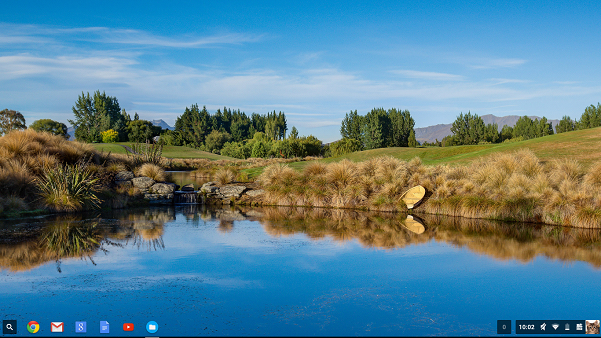 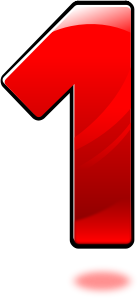 5
點選「所有應用程式」
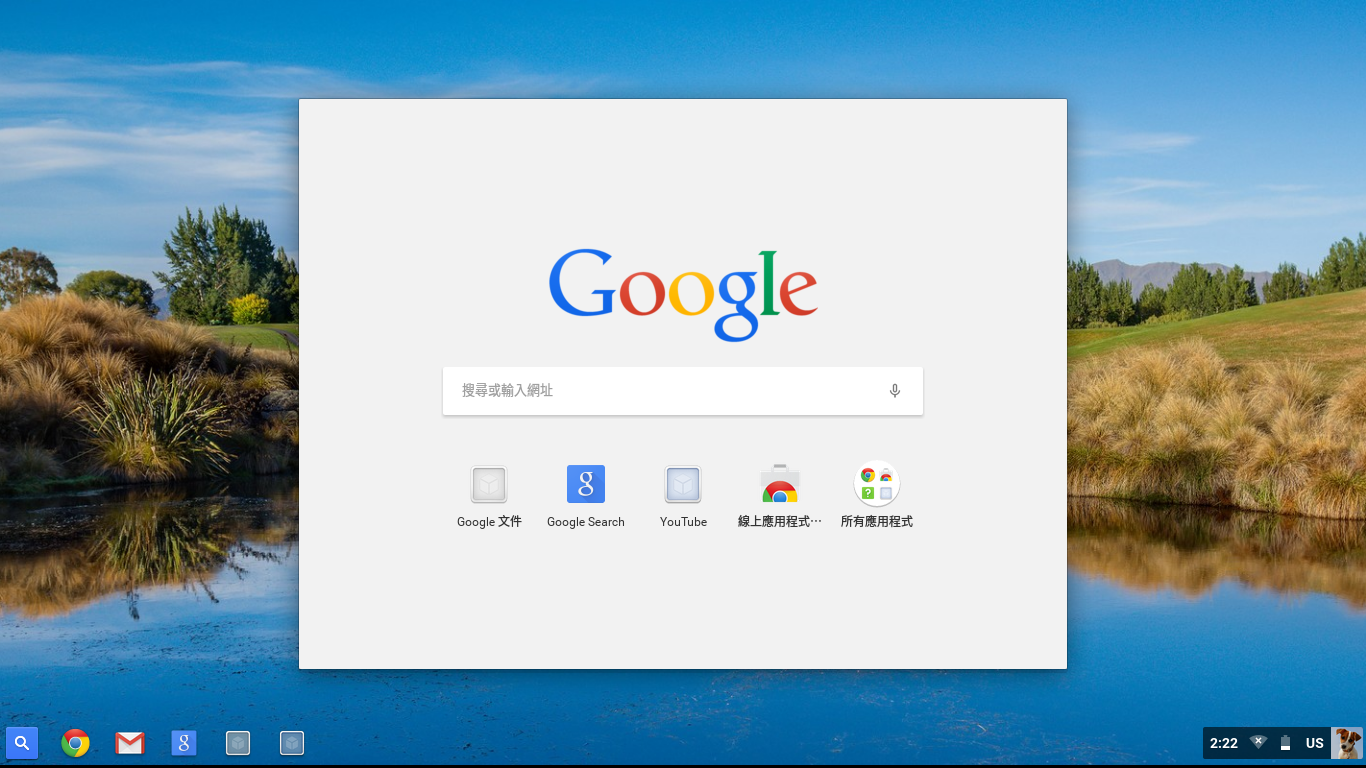 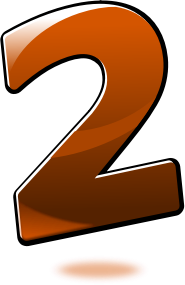 6
點選「檔案」圖示
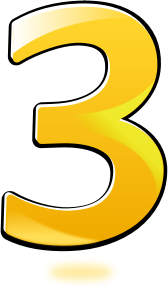 7
本地端檔案位於「下載」資料夾
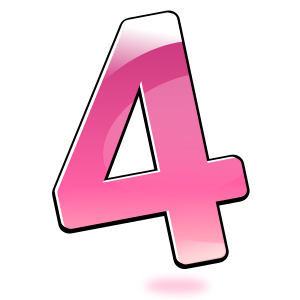 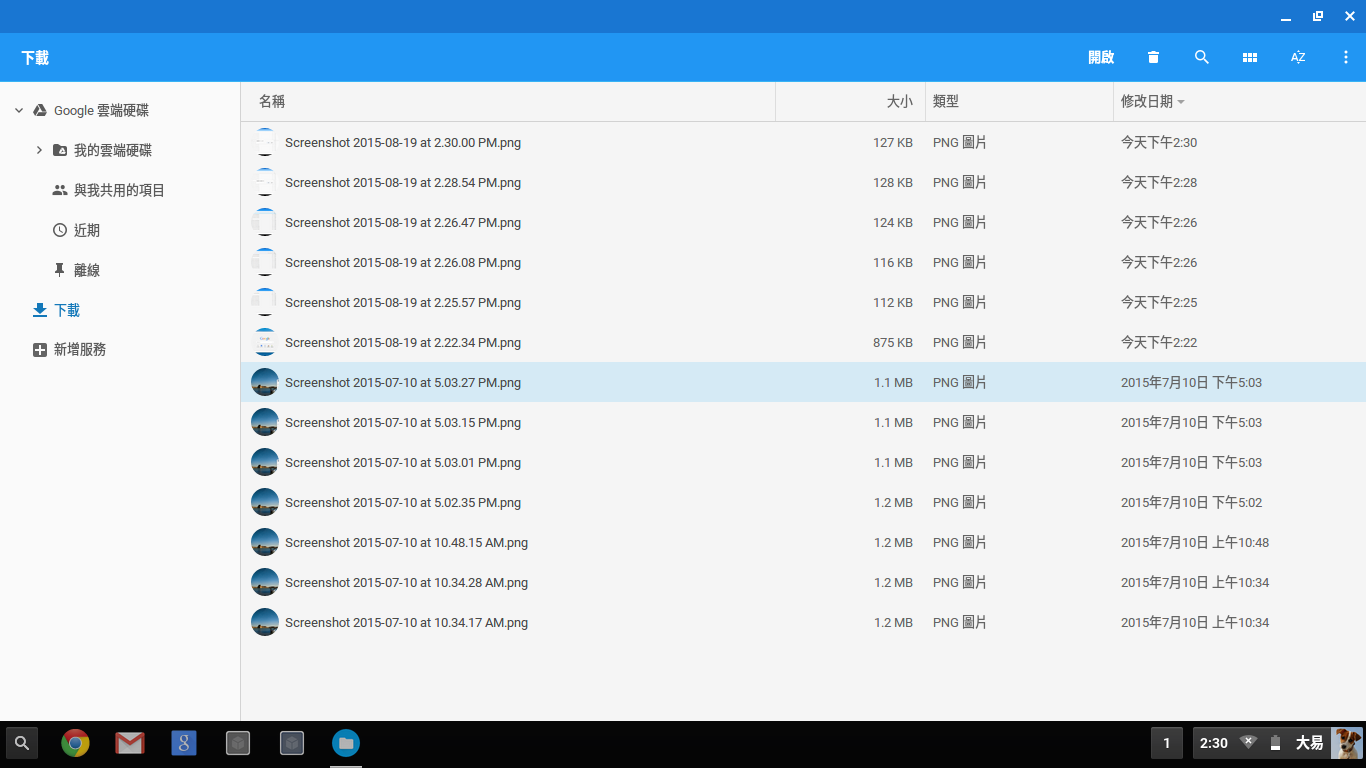 8
開啟雲端檔案
點選左下方「開始」，打開選單
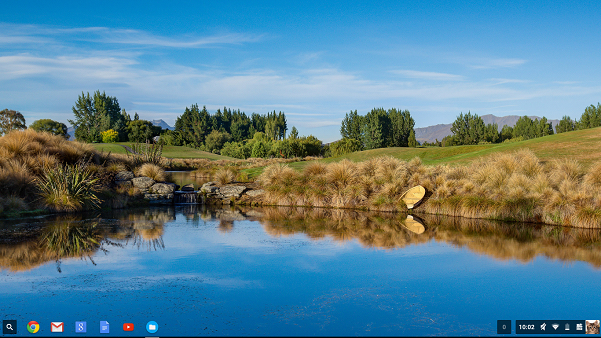 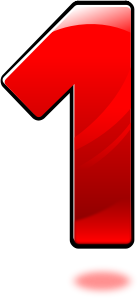 10
點選「所有應用程式」
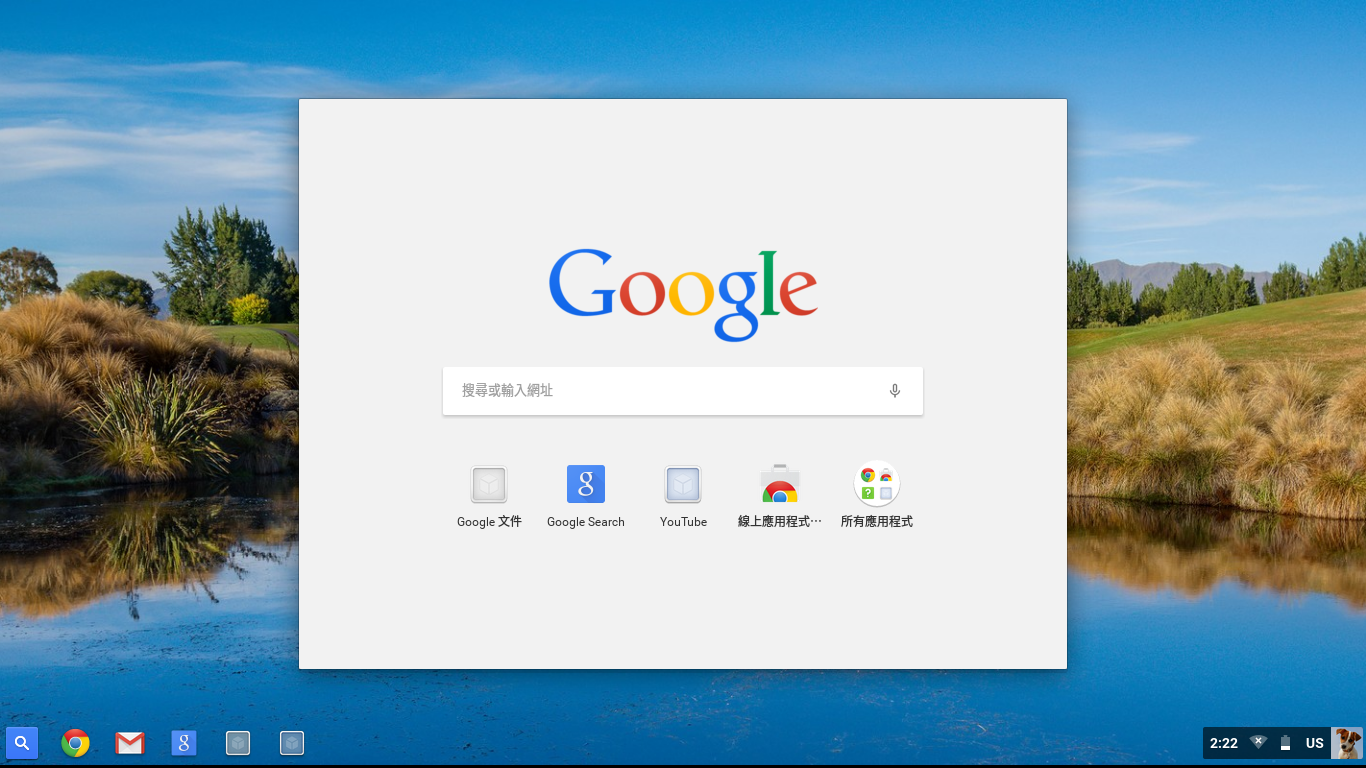 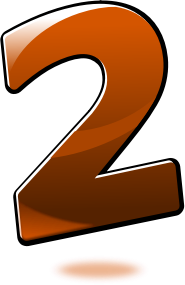 11
點選「檔案」圖示
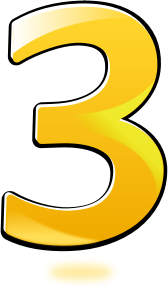 12
雲端檔案位於「Google雲端硬碟」資料夾
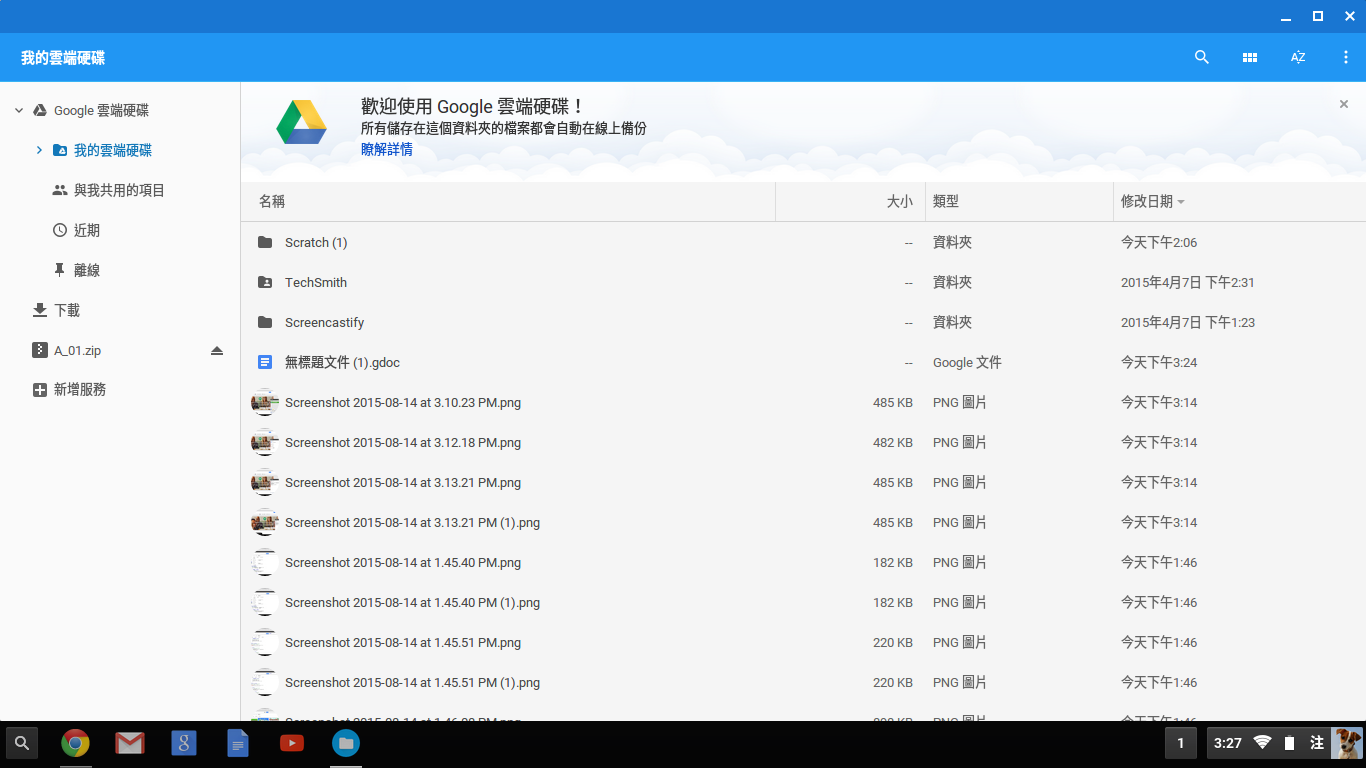 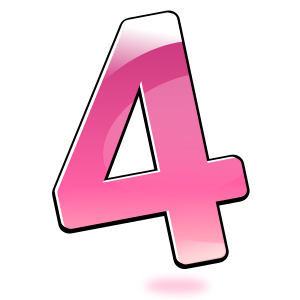 13
將本地端檔案變成雲端檔案
點選「下載」資料夾的檔案，選擇檔案
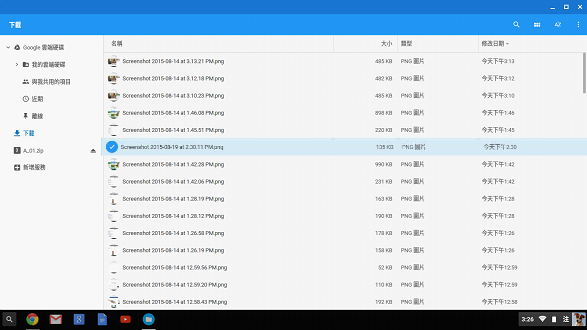 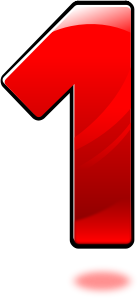 15
將選取的檔案拉至「我的雲端硬碟」
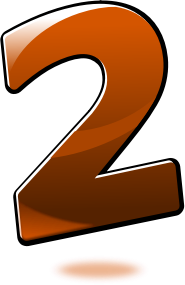 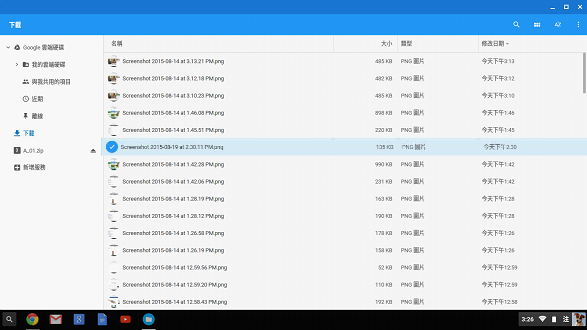 16
檔案就會出現「我的雲端硬碟」資料夾中
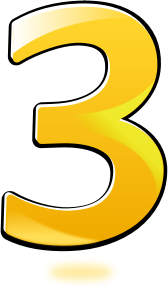 17